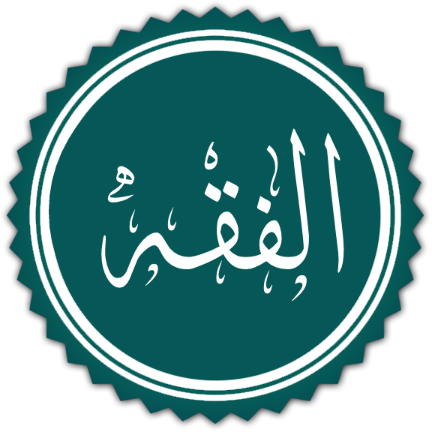 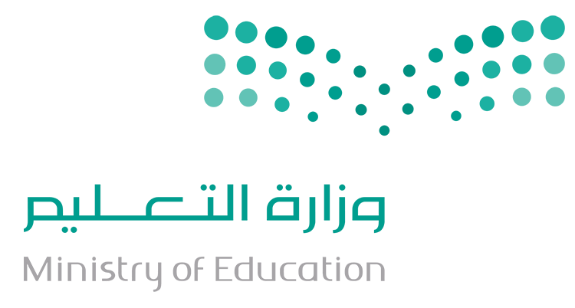 فقه 2 - الحجب
قَالَ رَسُولُ اللَّهِ ﷺ: "إِنَّكُمْ لَنْ تَسَعُوا النَّاسَ بِأَمْوَالِكُمْ، وَلَكِنْ
يَسَعُهُمْ مِنْكُمْ بَسْطُ الْوَجْهِ وَحُسْنُ الْخُلُقِ"
راجعه واشرف عليه 
الأستاذ / عبدالرحمن الشراري
http://t.me/abd_fegh_1
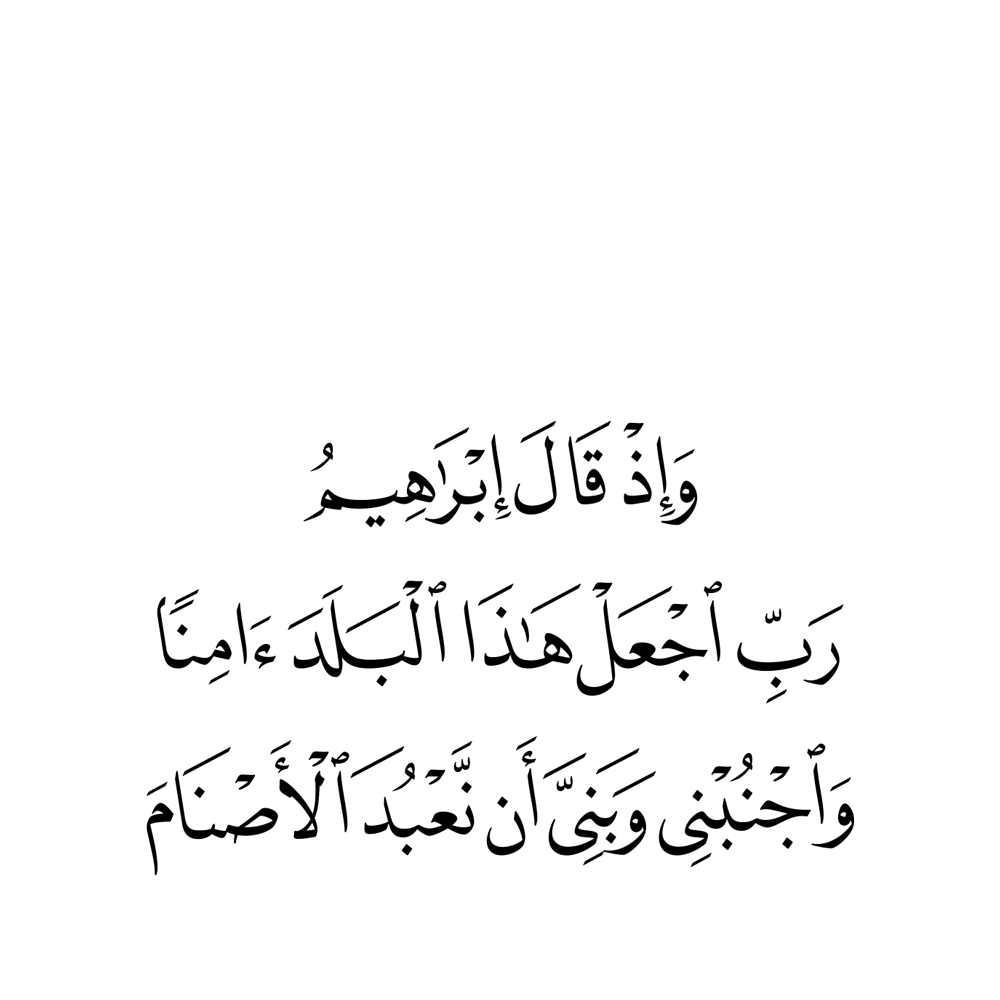 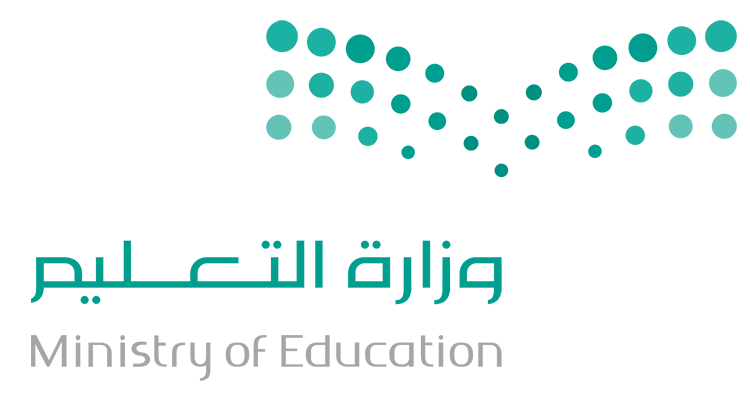 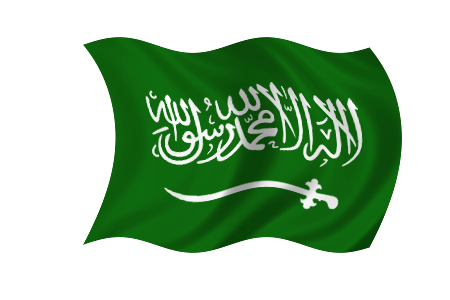 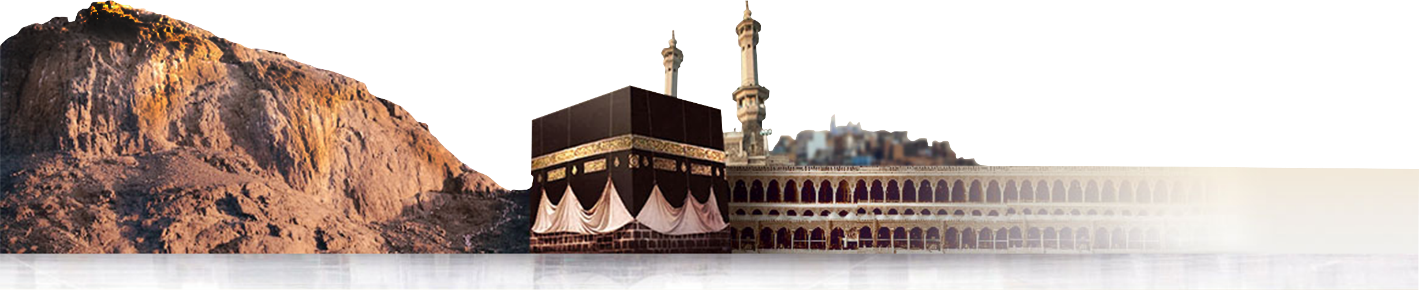 شاركـ/ي أفراد مجموعتك في استرجاع الخطوات التي يُعمل بها في حال تزاحم العصبات في دقيقة واحدة ؟
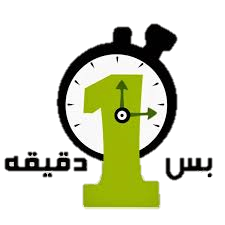 1- يُقدم صاحب الجهة المُتقدمة.
2- اذا اتحدت الجهة فيُقدم الأقرب درجة الى الميت
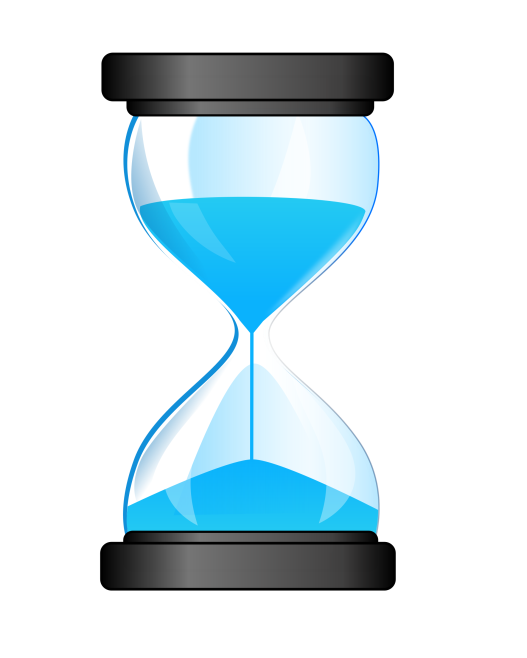 3- اذا اتحدت الجهة وتساوى القُرب فيُقدَم الأقوى
4- اذا اتحدت الجهة والقرابة والقوة !
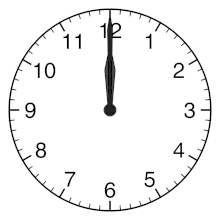 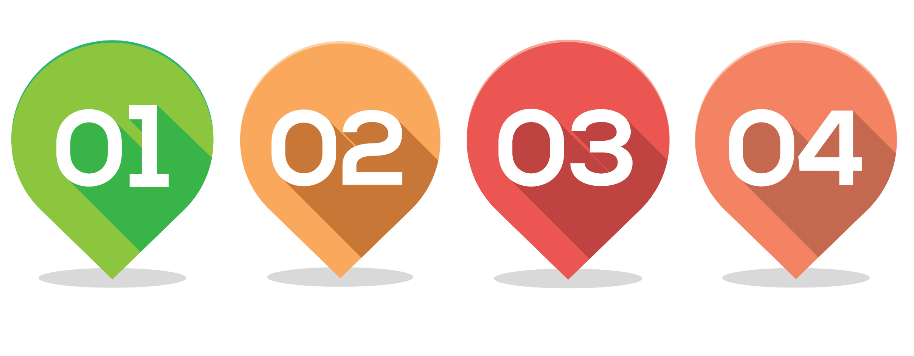 استراتيجية الدقيقة الواحدة
باستخدام استراتيجية التعلم باللعب
 اكتشفـ/ي موضوع الدرس!
استراتيجية التعلم باللعب
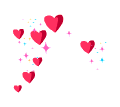 فكر/ي عزيزي الطالب ، عزيزتي الطالبة :
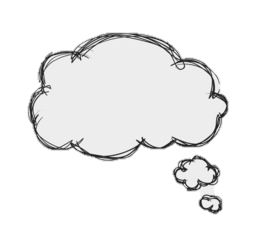 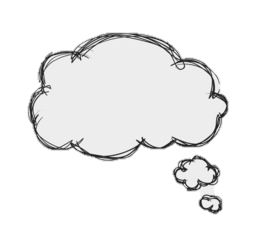 ما هو نصيب الزوج والعم ؟
اذا توفّت الزوجة عنهما *
وماذا لو كان للزوجة ابن؟
ماذا سيتغير في المسألة!
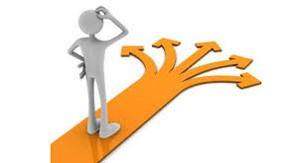 ؤر
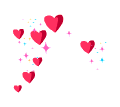 * شارك/ي في كتابة ابرز اهداف الدرس؟
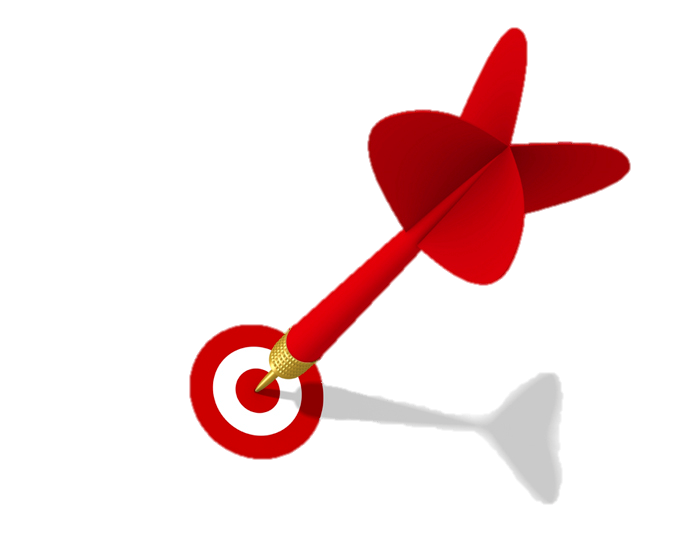 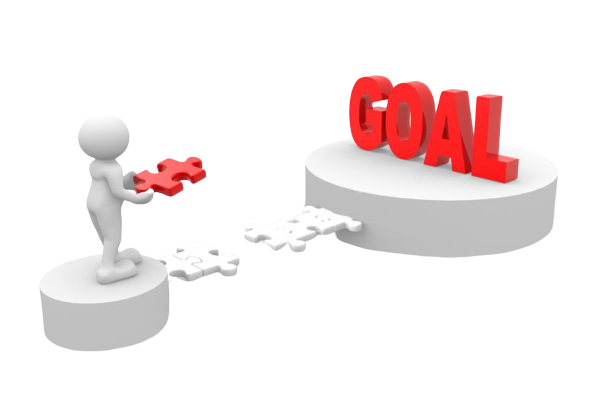 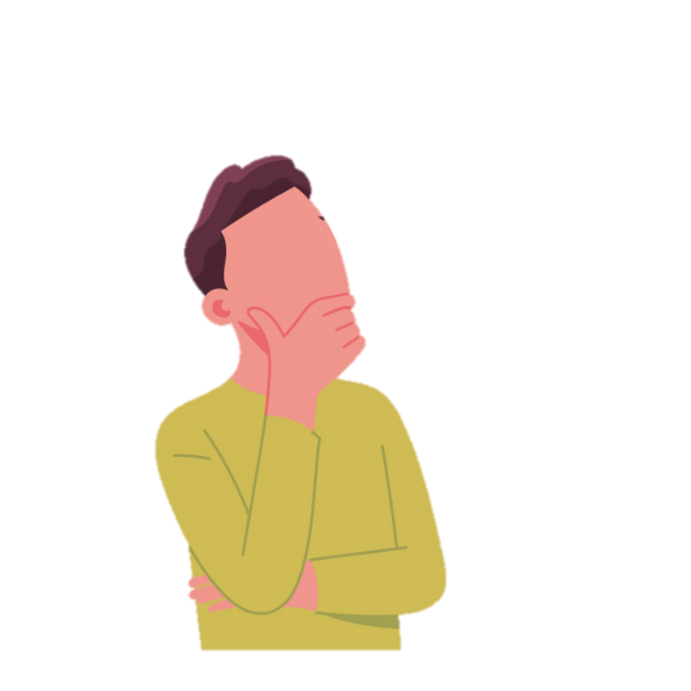 عزيزي الطالب المُبدع / عزيزتي الطالبة المُبدعة :
من معرفتك اللغوية في لغة القرآن الكريم ، 
استنتج/ي معنى كلمة -الحجب" لُغةً!
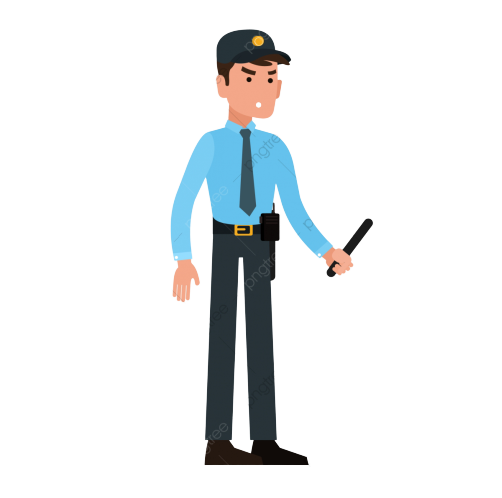 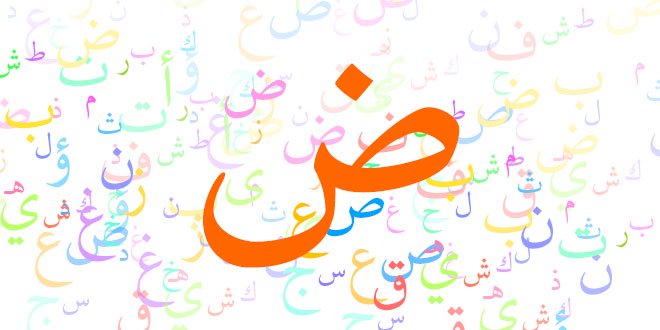 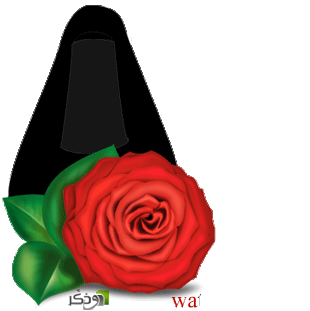 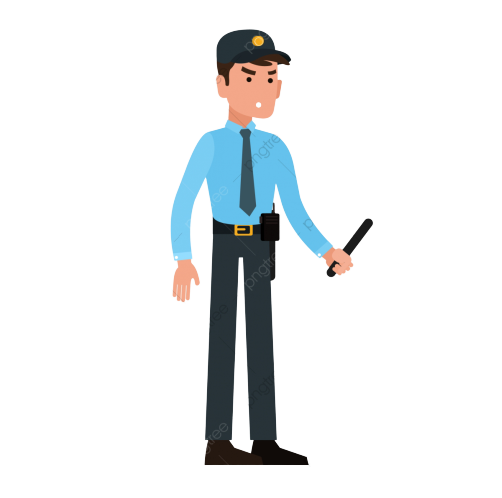 الحجب لغةً: المنع ومنه سُميّ البواب حاجبًا.
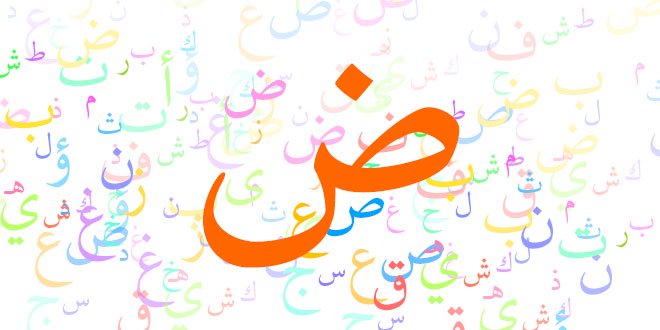 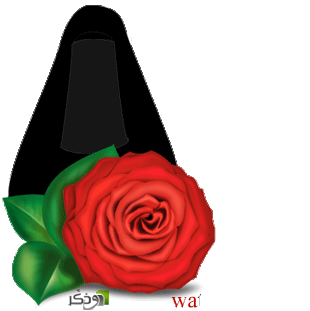 اصطلاحًا: منع من قام به سبب الإرث كله أو بعضه.
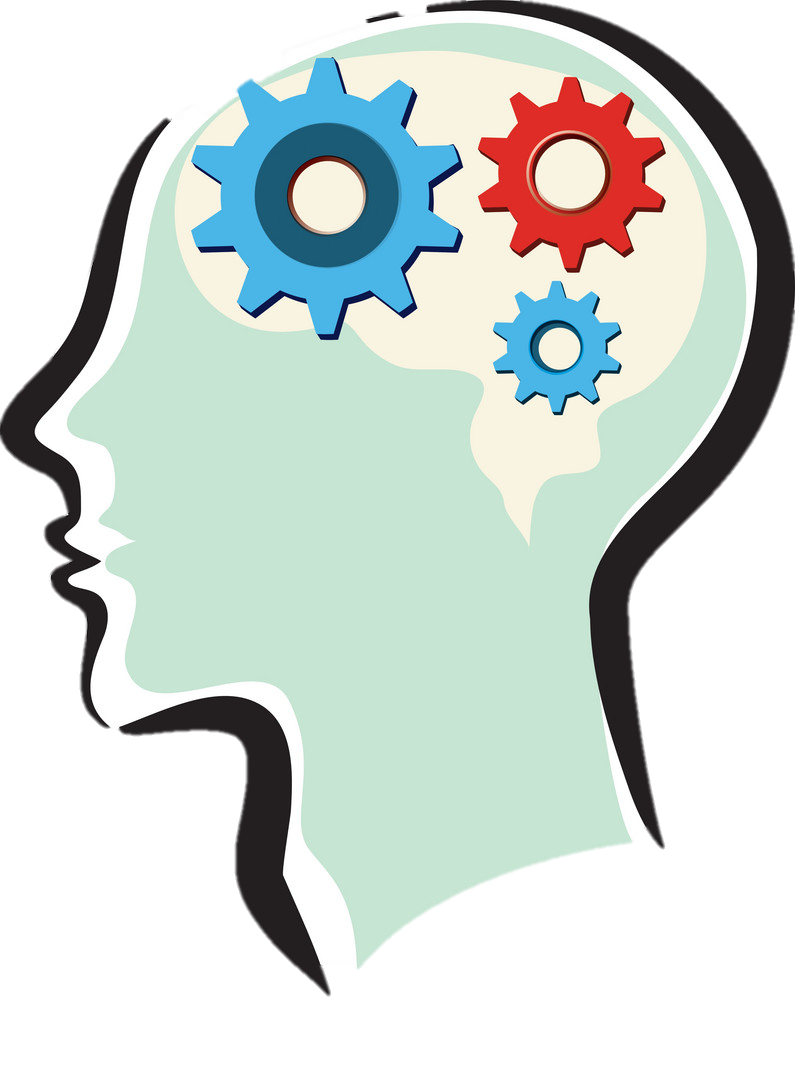 استرجع/ي موانع الإرث
استرجع/ي أسباب الإرث
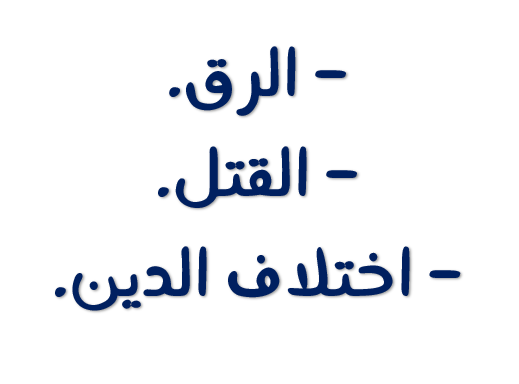 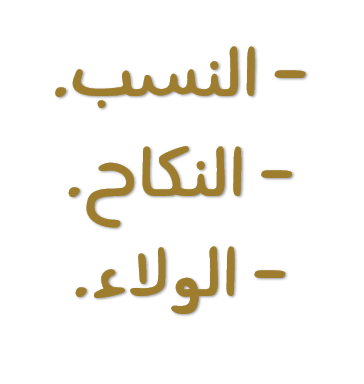 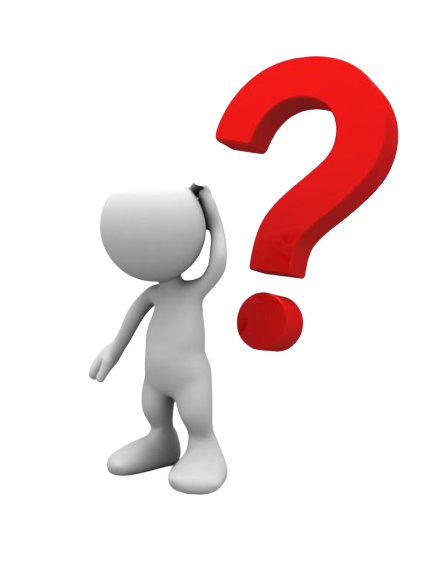 الحجب قسمان:
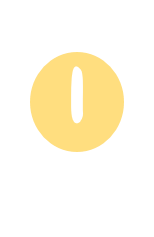 وهو منع من قام به سبب الإرث من ارثه بالكلية
لوجود مانع من موانع الإرث الثلاثة.
الحجب بالوصف:
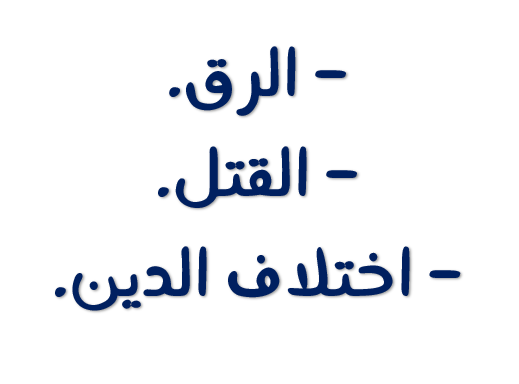 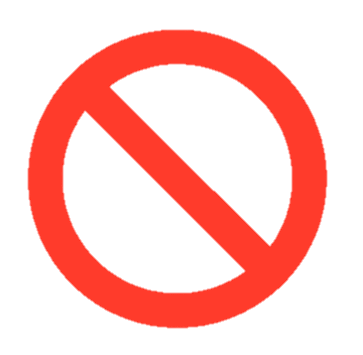 استنتج/ي من التعريف نوع الحجب للشخص القاتل في المثال الآتي:
قتل شخص ما اخته رغبةً منه في تعجيل قسمة الميراث؟
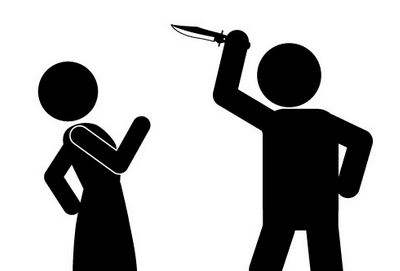 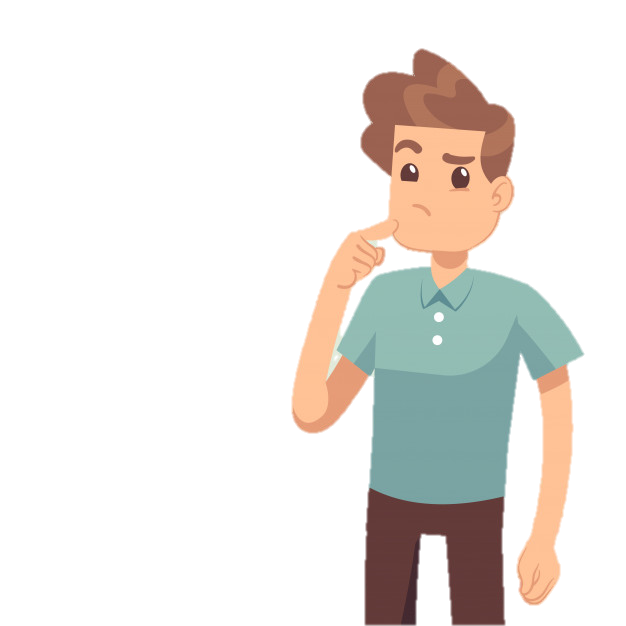 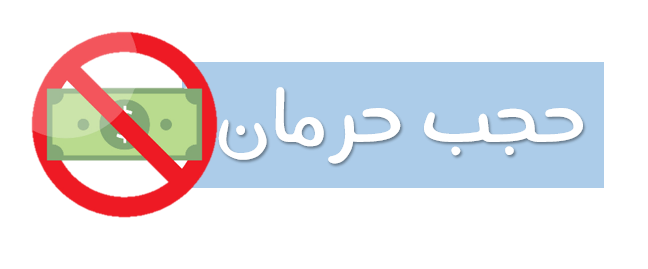 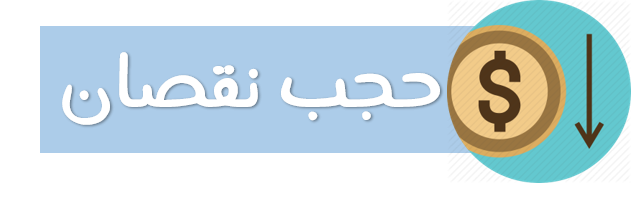 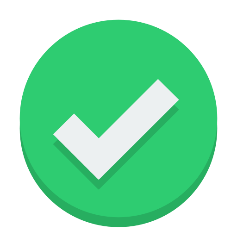 الحجب بالوصف لا يكون الا حجب حرمان.
اختبر/ي ذاكرتك واذكر دليلًا من القرآن الكريم او السنة 
على أحد موانع الإرث بالكلية مما سبق دراسته:
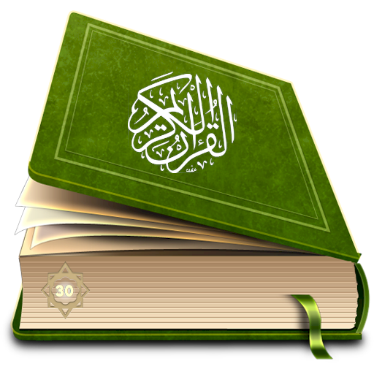 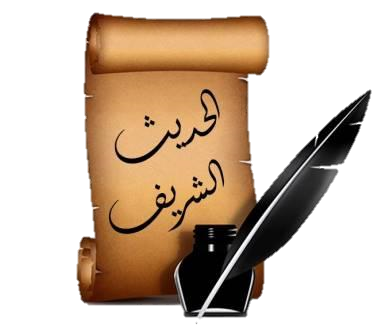 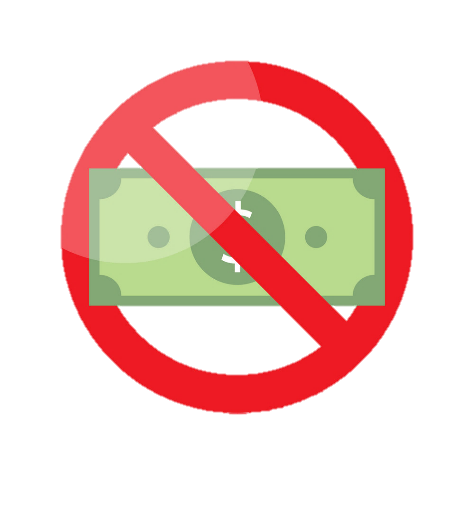 قال -صلى الله عليه وسلم- : «لا يرث المسلم الكافر، 
ولا يرث الكافر المسلم»
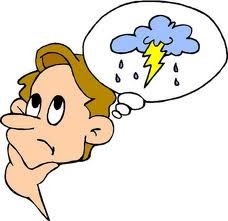 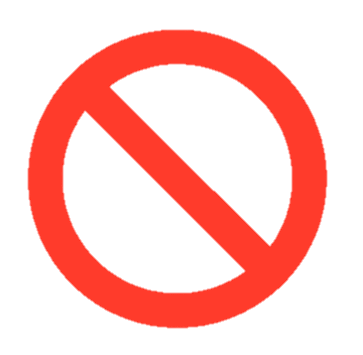 الحجب قسمان:
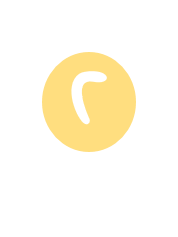 وهو الحجب الذي يكون بسبب شخص،
 لا لمانعٍ في الوارث.
الحجب بالشخص:
الحجب قسمان:
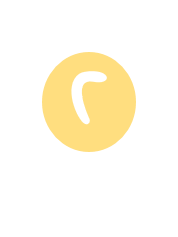 الحجب بالشخص:
وهو الحجب الذي يكون بسبب شخص،
 لا لمانعٍ في الوارث.
حجب الحرمان
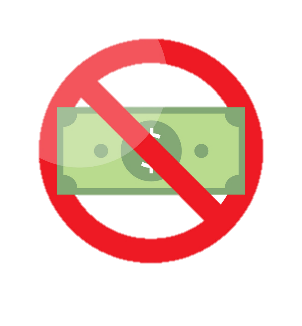 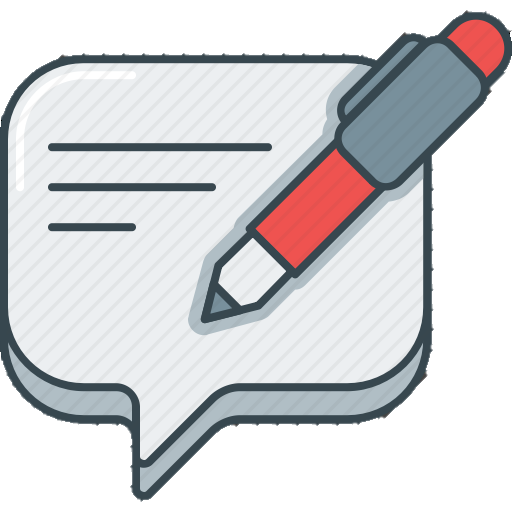 قم/قومي بصياغة تعريف
للحجب بالحرمان.
الحجب قسمان:
وجميع الورثة يُمكن ان يُحرموا من الميراث
حجب حرمان عدا ستة ، توقع/ي من هم 
بالنظر الى اقرب الأشخاص في حياة الانسان؟
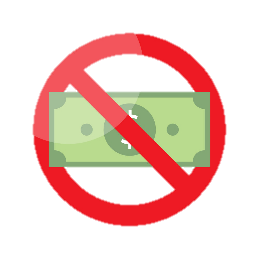 حجب الحرمان
منع من قام به سبب الإرث
من الإرث بالكلية بسبب 
وجود شخص.
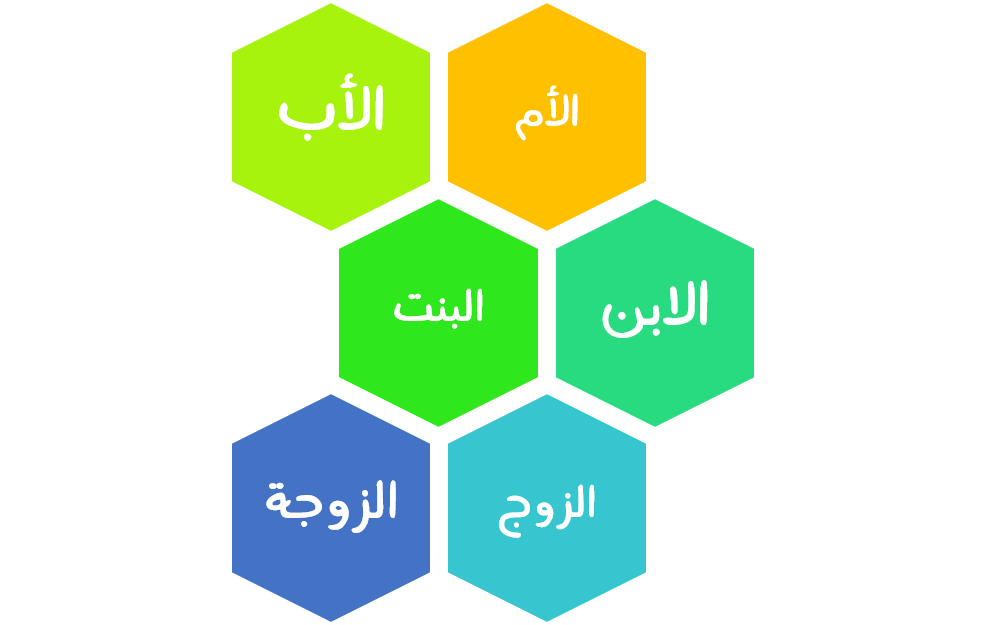 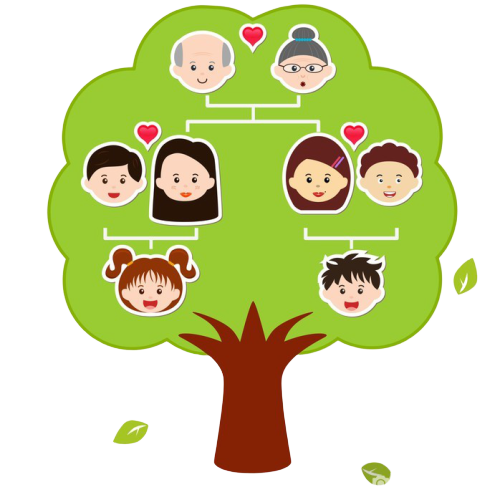 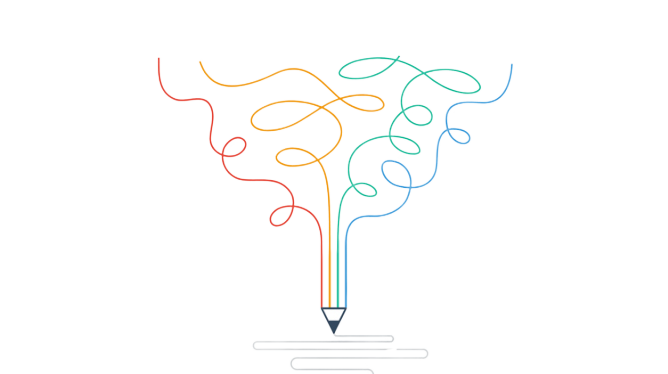 قواعد في حجب الحرمان.
استنتج/ي القاعدة الأولى من قواعد حجب الحرمان من خلال
الجدول و بالاستعانة بالمخطط الذي امامك:
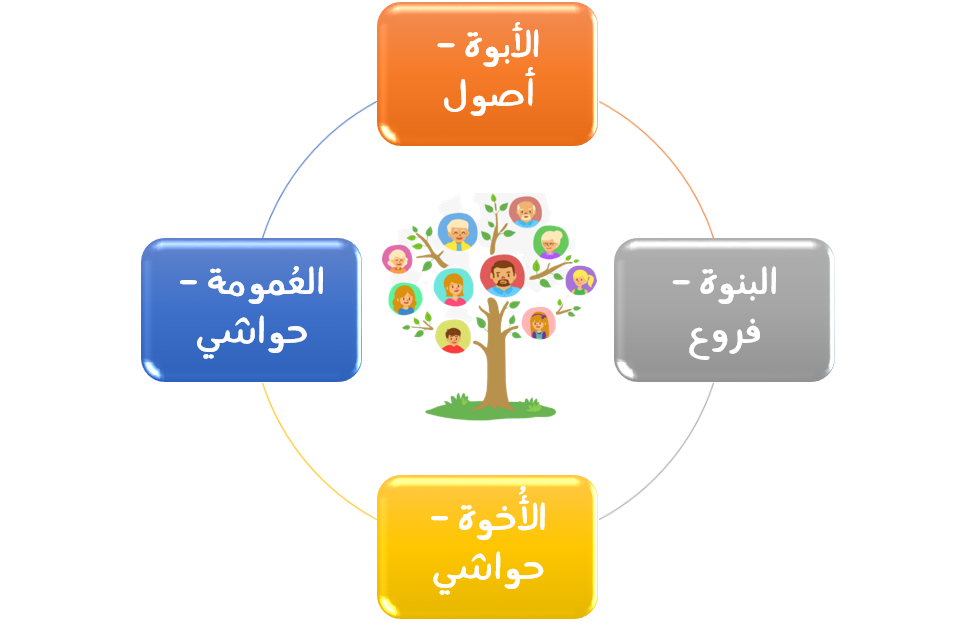 الأصول لا يحجبهم الا أصول، والفروع لا يحجبهم الا فروع.
والحواشي يحجبون بالأصول الذكور والفروع الذكور.
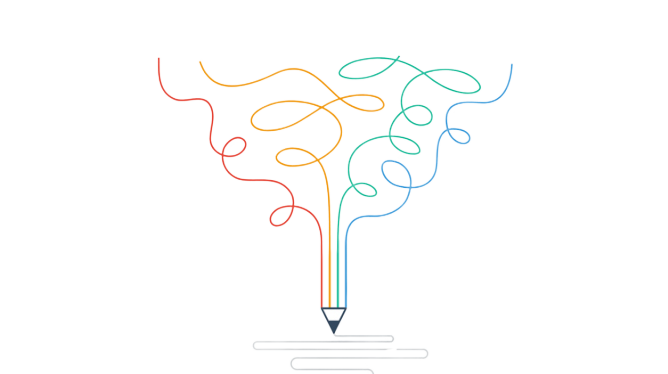 قواعد في حجب الحرمان.
استنتج/ي القاعدة الثانية من قواعد حجب الحرمان من خلال الجدول:
كُل من أدلى بواسطة
 حجبته تلك الواسطة .
 فابن الابن وبنت 
الابن يحجبان بالابن، 
 والجد يحجب بالأب.
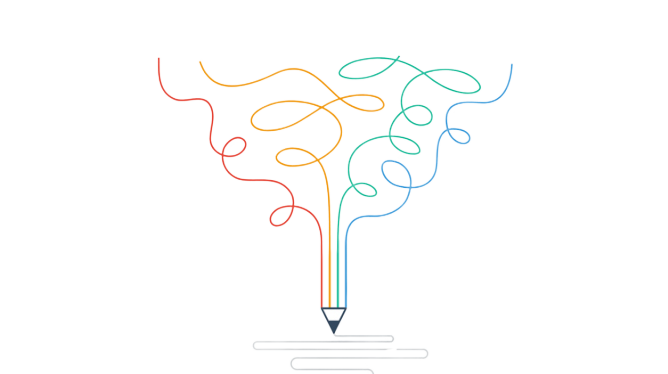 قواعد في حجب الحرمان.
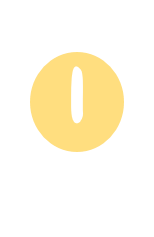 الأصول لا يحجبهم الا أصول، والفروع لا يحجبهم الا فروع.
والحواشي يحجبون بالأصول الذكور والفروع الذكور.
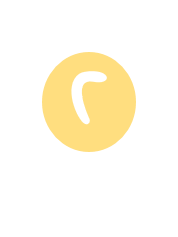 كُل من أدلى بواسطة حجبته تلك الواسطة . فابن الابن وبنت الابن يحجبان بالابن،  والجد يحجب بالأب.
باستثناء:
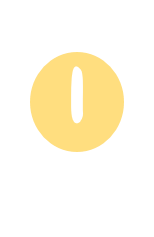 الأخوة لأم يرثون مع من أدلوا به وهي الأم
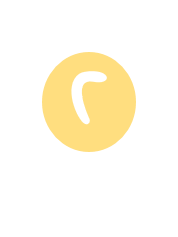 الجدة أم الأب ترث مع من أدلت به وهو الأب
استثناءات في حجب الحرمان.
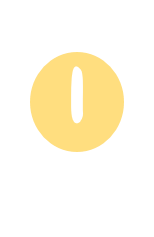 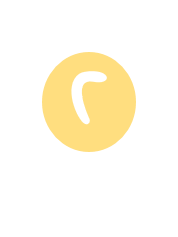 الأخوة لأم يرثون مع من أدلوا به وهي الأم
الجدة أم الأب ترث مع من أدلت به وهو الأب
توفي شخص عن جدة و أب – لا تُحجب الجدة بوجود الأب 
بـخلاف         .
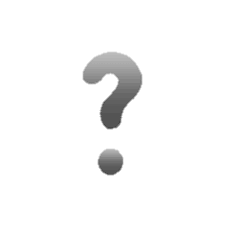 الجد فإنه 
يُحجب بوجود الأب.
تعاوني مع مجموعتك ، في قراءة النقاط والمعلومات التالية 
لملئ الجدول في اسرع وقت 
 دون الرجوع الى الكتاب .
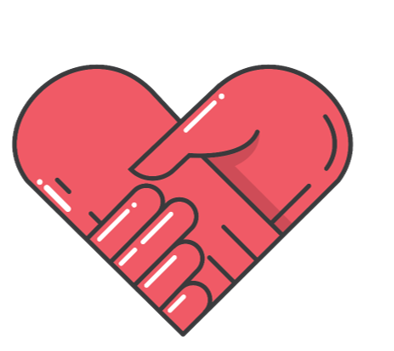 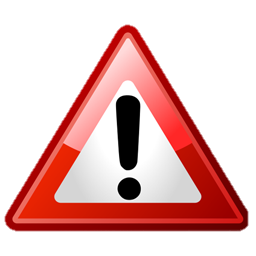 جدول (1) العصَبات.
1- الوارثون قد يُحجبون في أحوال مختلفة الا ان ستة منهم يَحجبون و لا يُحجبون ابدًا.
2- لا يَحجب الأصول الا أصول ولا يَحجب الفروع الا فروع ، و الحواشي
يُحجبون بالأصول الذكور والفروع الذكور.
3- يَحجب الأقرب للميت من أقل منزلةً منه فـ ابن الابن يُحجب بالابن وابن الابن الأقرب ، والجدة تُحجب بالأم و الجدة الأقرب .
تعاوني مع مجموعتك ، في قراءة النقاط والمعلومات التالية 
لملىء الجدول في اسرع وقت 
 دون الرجوع الى الكتاب .
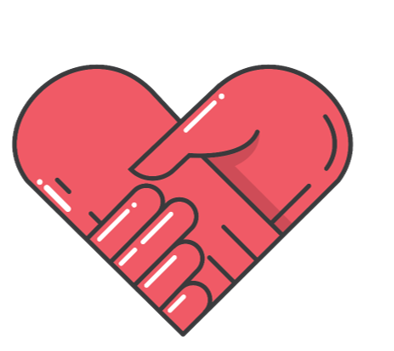 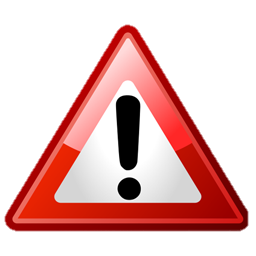 جدول (1) العصَبات.
4- من 9-13 يَحجب من سبقه ويحجب من بعده ، وضح/ي ذلك؟
5- الأخ الشقيق و الأخت الشقيقة والأخ لأب والأخت لأب نفس الحالة من حيث الحجب
6- آخرهم يُحجب بجميع من تقدم ولا يَحجب لأن كل من سبقه اقرب للميت.
تعاوني مع مجموعتك ، في قراءة النقاط والمعلومات التالية 
لملىء الجدول في اسرع وقت 
 دون الرجوع الى الكتاب .
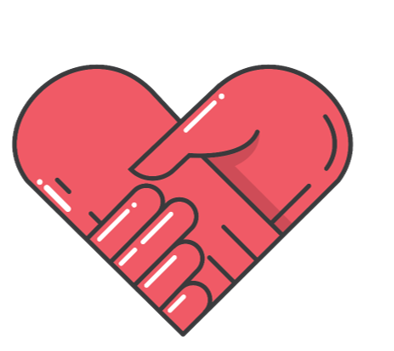 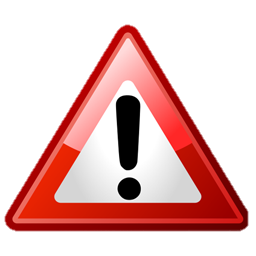 جدول (2) الفروض.
1- الوارثون قد يُحجبون في أحوال مختلفة الا ان ستة منهم يَحجبون و لا يُحجبون ابدًا.
2- من تحجب البنت؟ ومن تحجب الأم!
3- بنت الابن تُحجب بالابن والابنتان فأكثر.
4- سبق توضيح حال الجدة في الجدول السابق.
5- اذا توفيّ شخص عن أب و أخت وابن ، فإن الأُخت تُحجب .
6- فرق/يّ بين حال الأخت لأب و الأخت لأم.
الحجب قسمان:
حجب النقصان
منع من الوارث من أوفرِ حظيه ،
وهذا النوع يُمكن أن يدخل
على جميع أنواع الورثة.
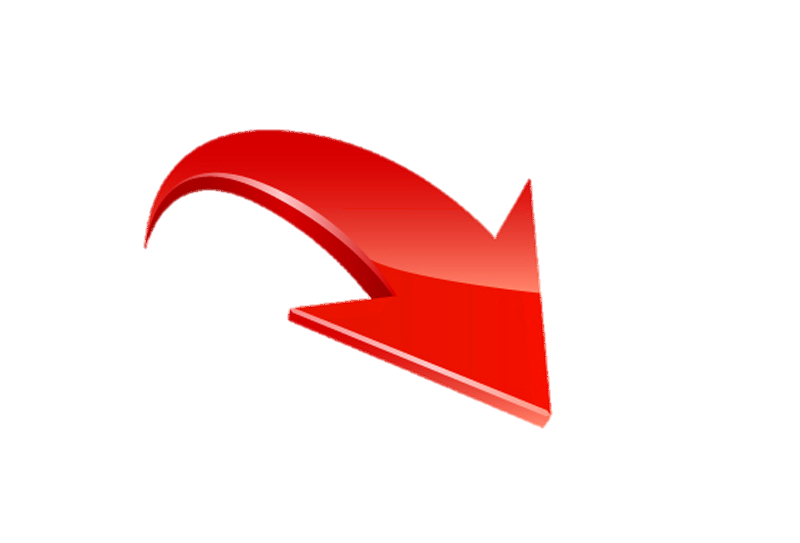 حجب الانتقال بصوره الأربع:
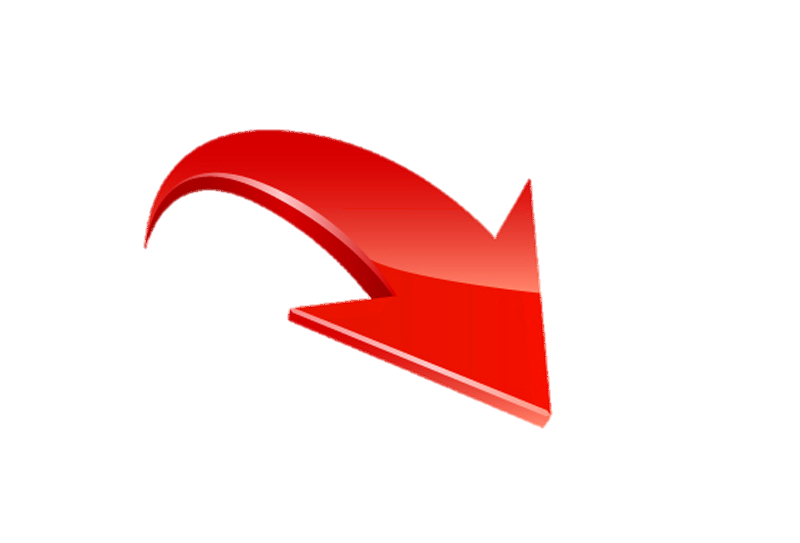 1. انتقال من فرض الى فرض أقل منه .
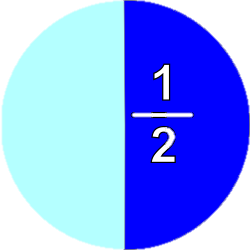 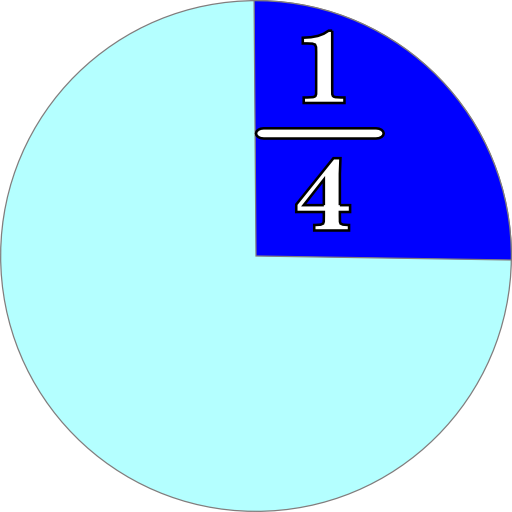 مثل انتقال الزوج من النصف الى الربع بسبب وجود الفرع الوارث.
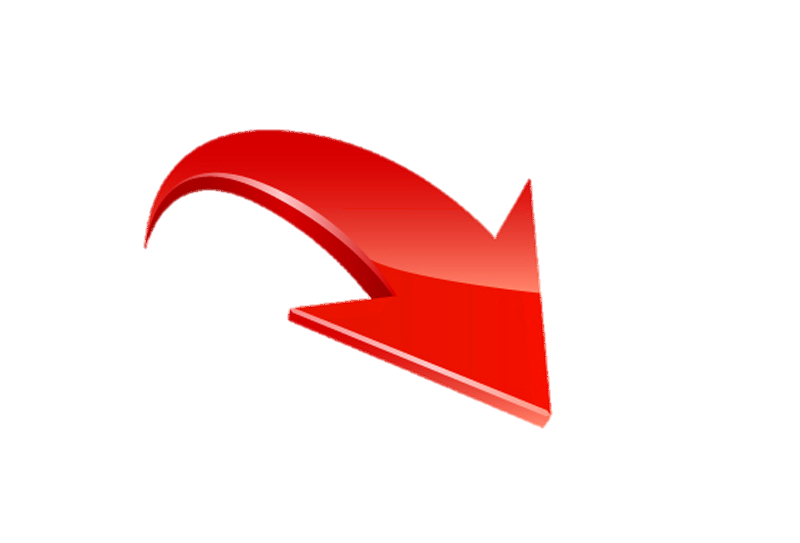 اوجد/ي مثالاً ينتقل فيه الوارث من فرض الى فرض اقل منه
على ان يكون من الربع الى الثُمن.
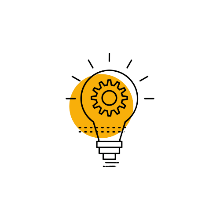 توفي شخص عن زوجة وابن.
توفي شخص عن زوجة.
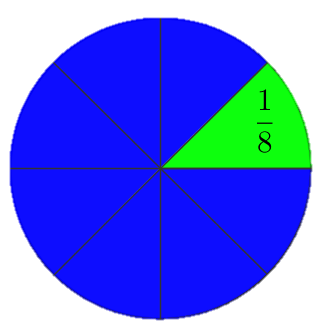 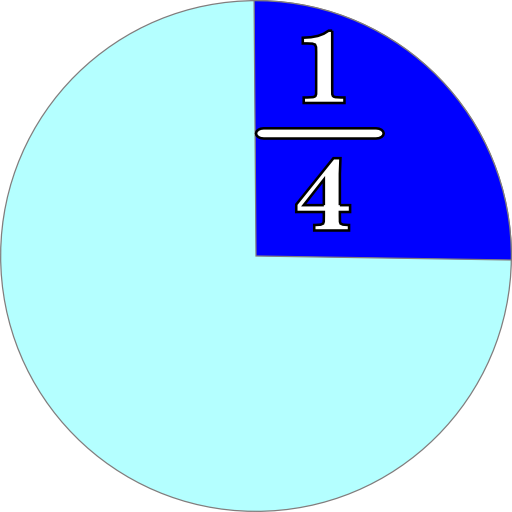 حجب الانتقال بصوره الأربع:
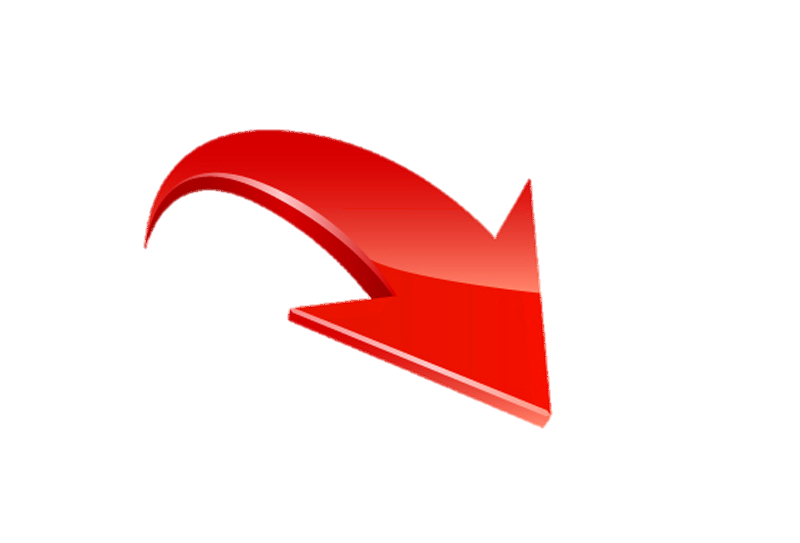 2. انتقال من فرض الى تعصيب أقل منه.
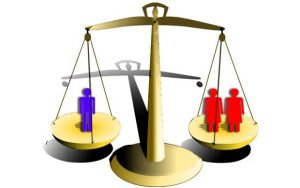 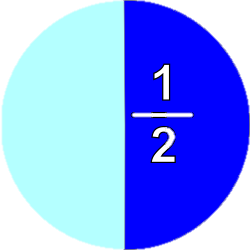 التعصيب
للذكر مثل حظ الانثيين*
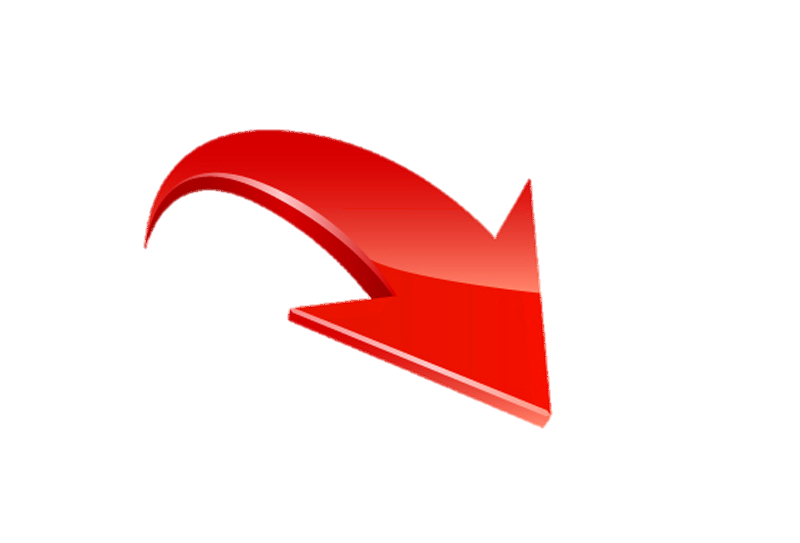 مثال :
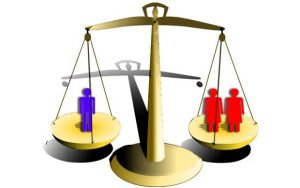 حجب الانتقال بصوره الأربع:
حدد/ي نصيب الأب المسألتين في الجدول ثم استنتج/ي الصورة الثالثة :
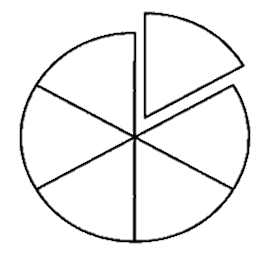 السدس لوجود الفرع الوارث.
الباقي تعصيبًا.
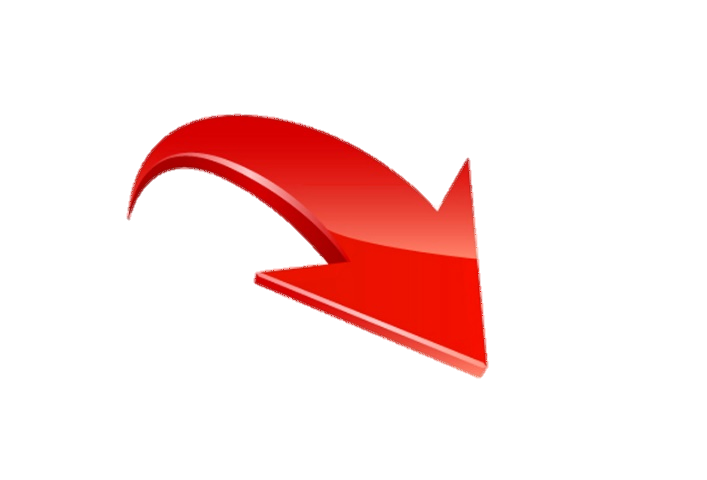 3. انتقال من تعصيب الى فرض اقل منه.
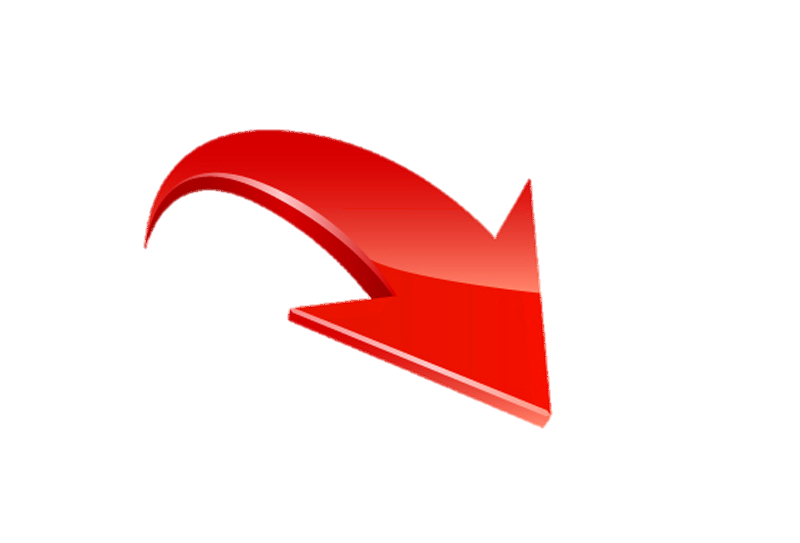 حجب الانتقال بصوره الأربع:
4. انتقال من تعصيب الى تعصيب أقل منه .
30.000
النصف
النصف
30.000
مثال ذلك:
الباقي تعصيبًا مع
 اخيها الشقيق
الباقي تعصيبًا.
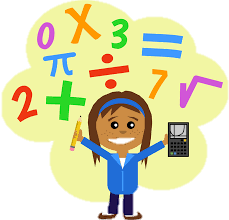 اذا كان مبلغ الإرث 60.000 
اقسمها في الحالتين ؟
10.000 للأخت
20.000 للأخ
الباقي :
30.000
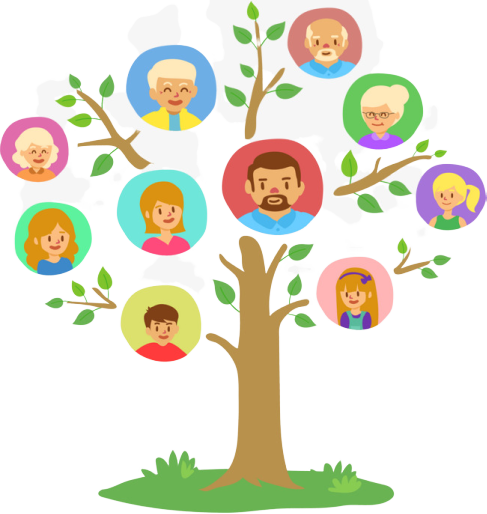 حجب الازدحام وله ثلاث صور:
* كـ ازدحام الزوجات في الربع او الثمن.
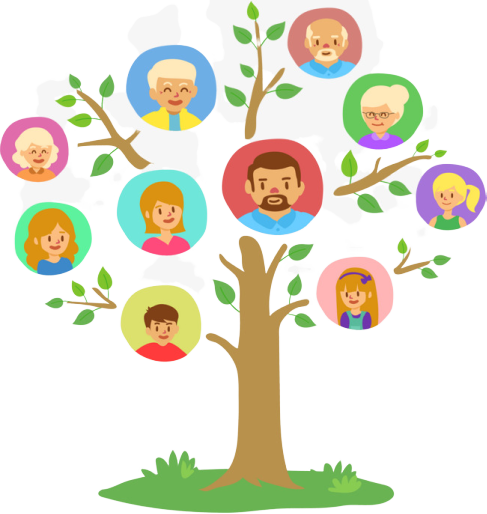 قال تعالى : "وَلَهُنَّ الرُّبُعُ مِمَّا تَرَكْتُمْ إِنْ لَمْ يَكُنْ لَكُمْ وَلَدٌ فَإِنْ كَانَ لَكُمْ وَلَدٌ فَلَهُنَّ الثُّمُنُ" .
حجب الازدحام وله ثلاث صور:
* كـ ازدحام الأبناء فيما يتبقى بعد الفروض.
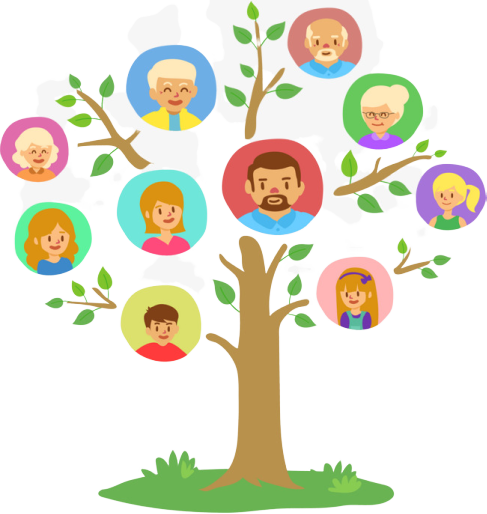 اما الازدحام في العول ، فـ سيأتي بيانه بمشيئة الله.
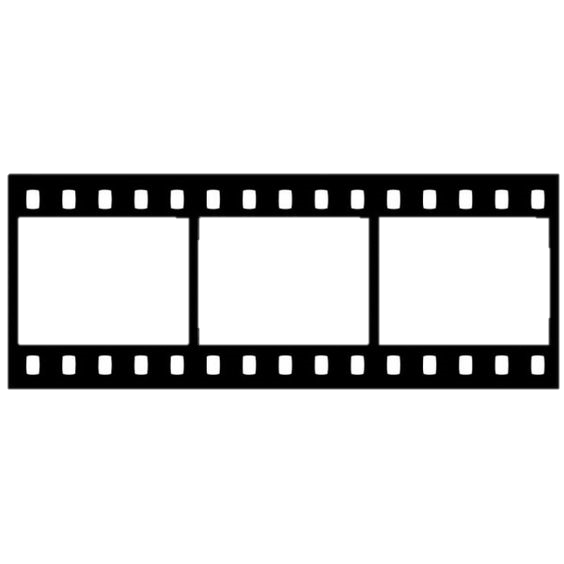 بالتعاون مع زملائك في المجموعة سجّل/ي ما تعلمته في شريط الذكريات!
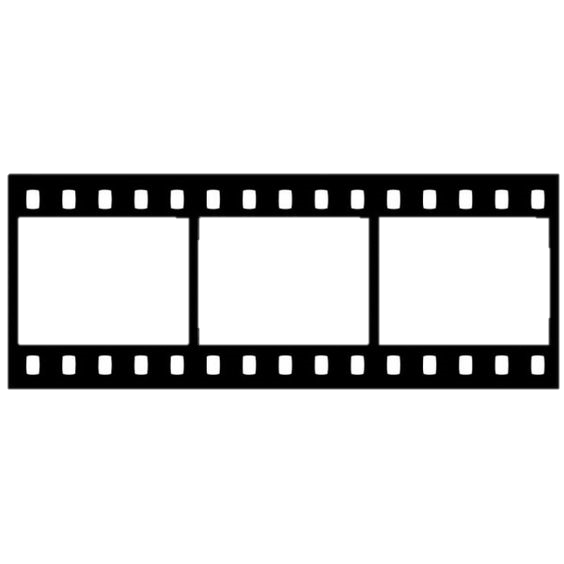 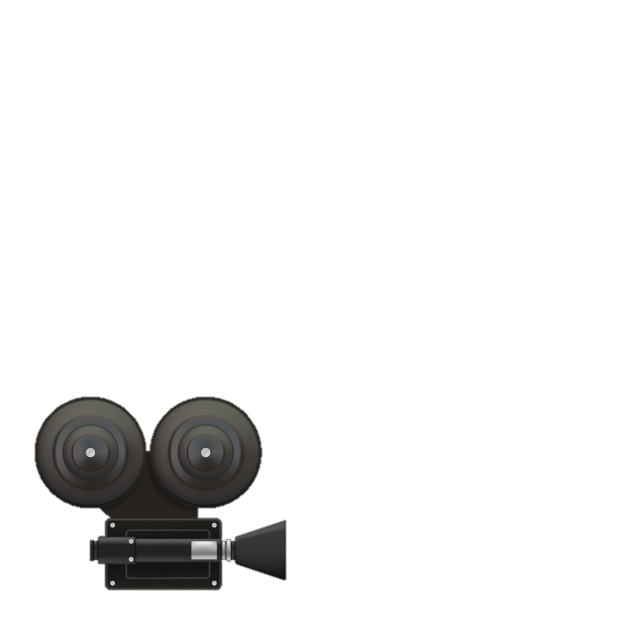 استراتيجية شريط الذكريات
الحمدلله الذي بنعمته تتم الصالحات.
شكرًا على تعاونكم ابنائي الطلاب / بناتي الطالبات.
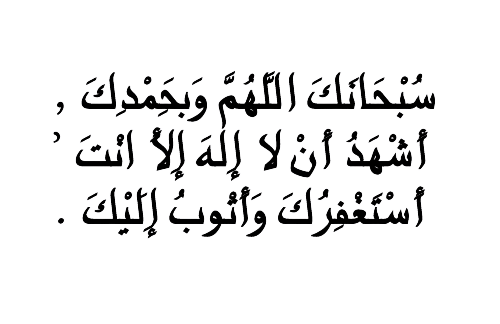 راجعه واشرف عليه 
الأستاذ / عبدالرحمن الشراري
http://t.me/abd_fegh_1